КУЛТЪТ НА КИБЕЛА 
В ГЪРЦИЯ
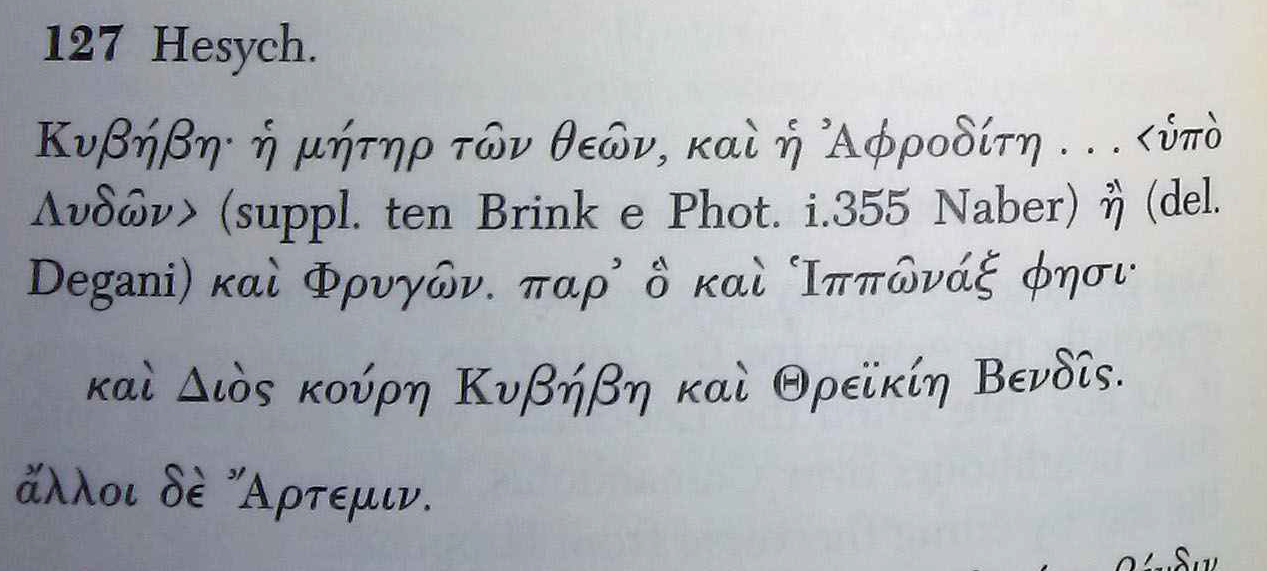 Херодот, История

5. 102. Сарди бил опожарен, а заедно с града изгоряло и светилището на местната богиня Кюбебе, което по-късно послужило за повод на персите да опожарят на свой ред светилищата в Елада.
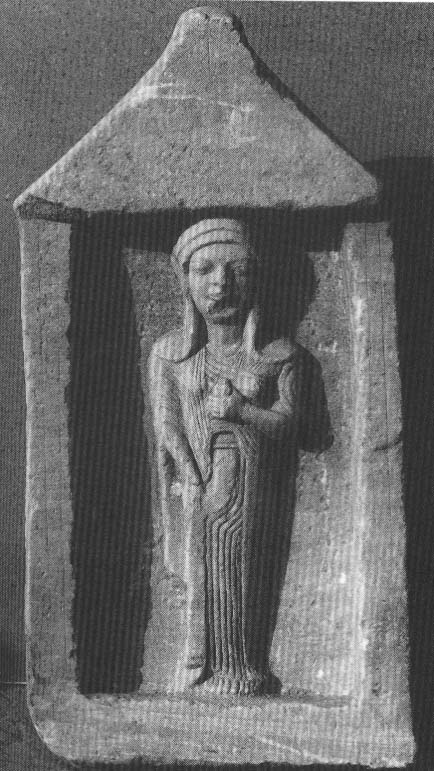 Релеф на Метер от Милет, началото на 6 в. пр. Хр.
Мраморен модел на храм на Кюбебе в Сарди, началото на 6 в. пр. Хр.
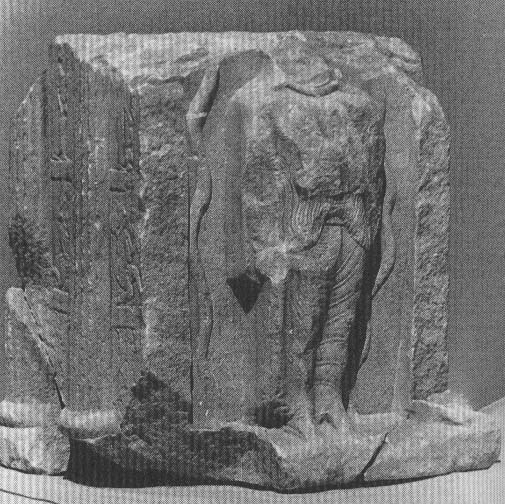 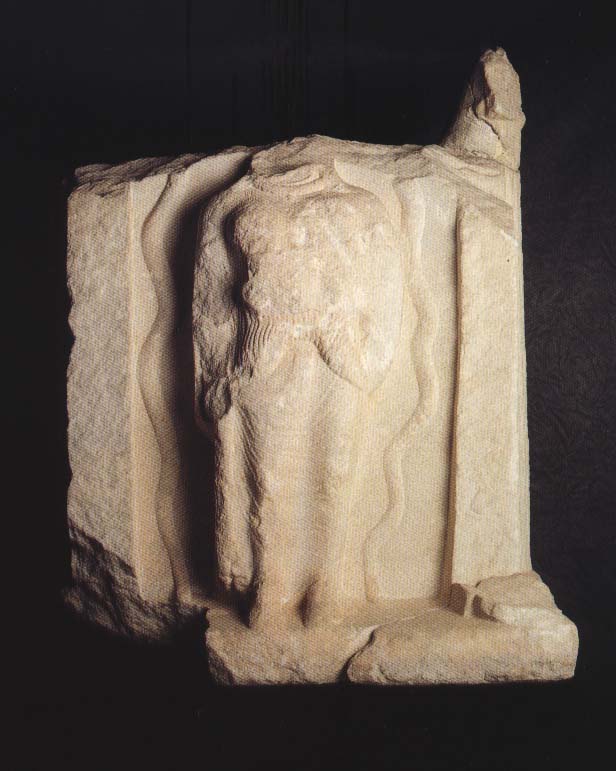 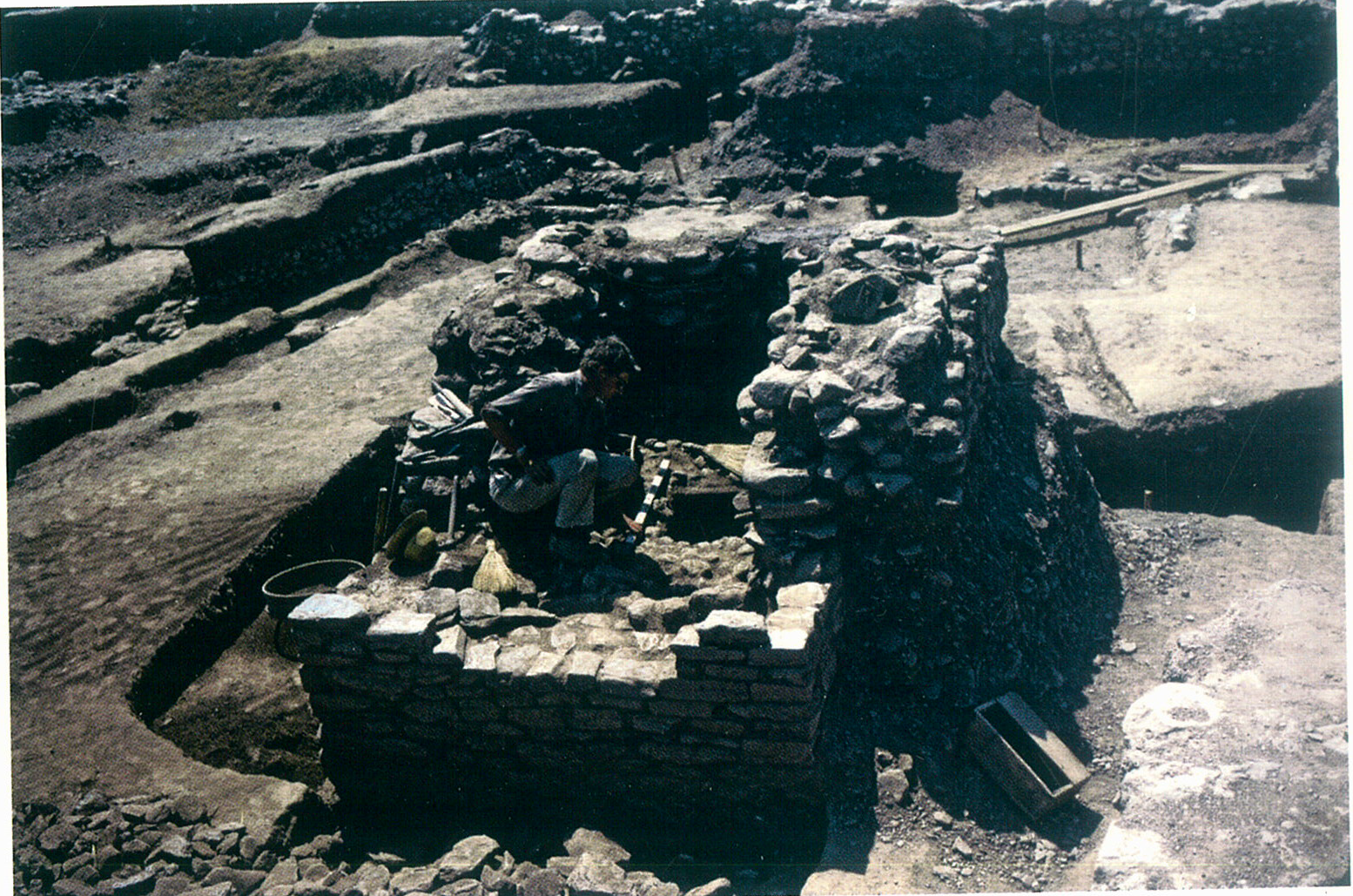 Alter of Kybele in Sardis
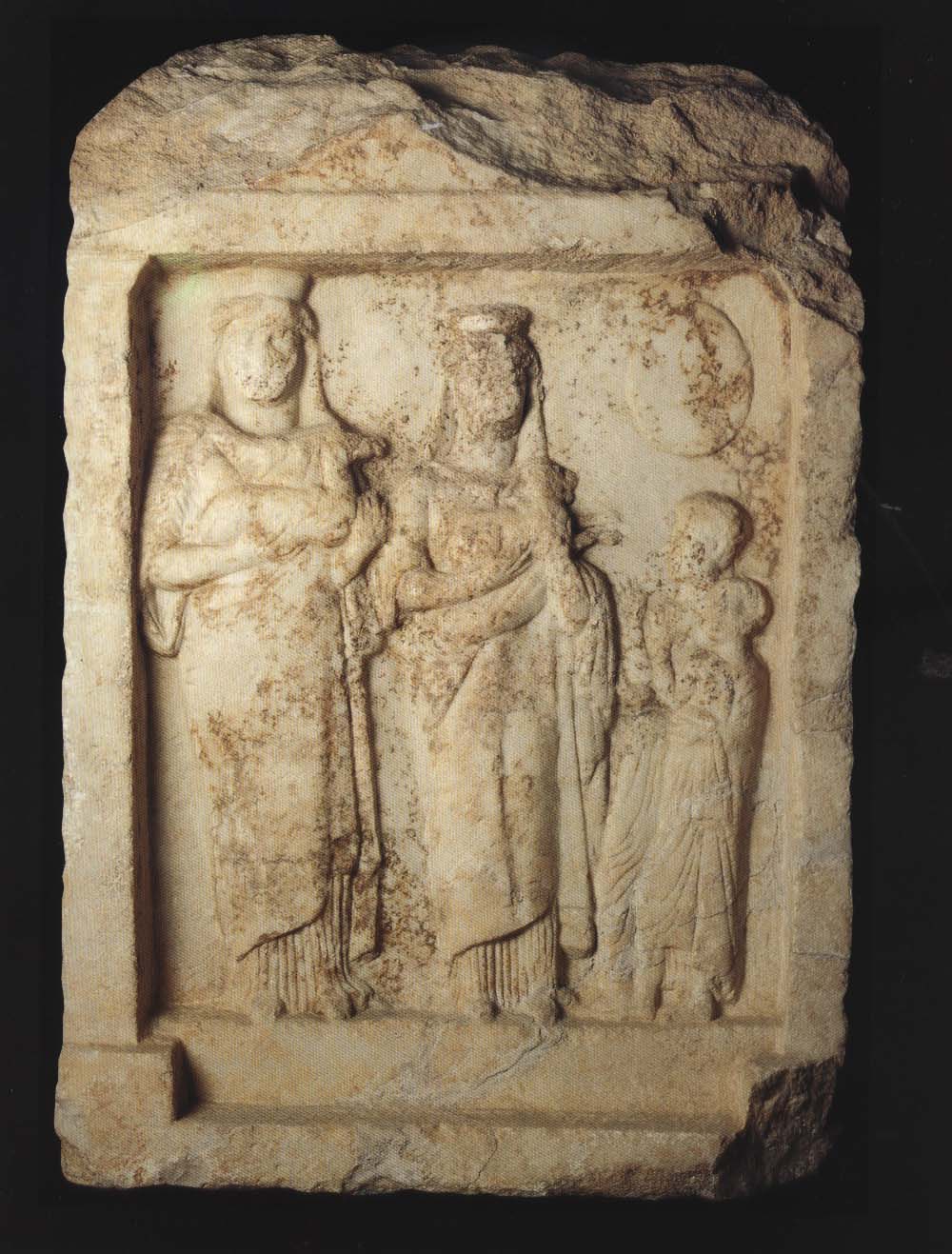 Мраморна стела на Артемида и Кибела, Сарди, ок. 400 г. пр. Хр.
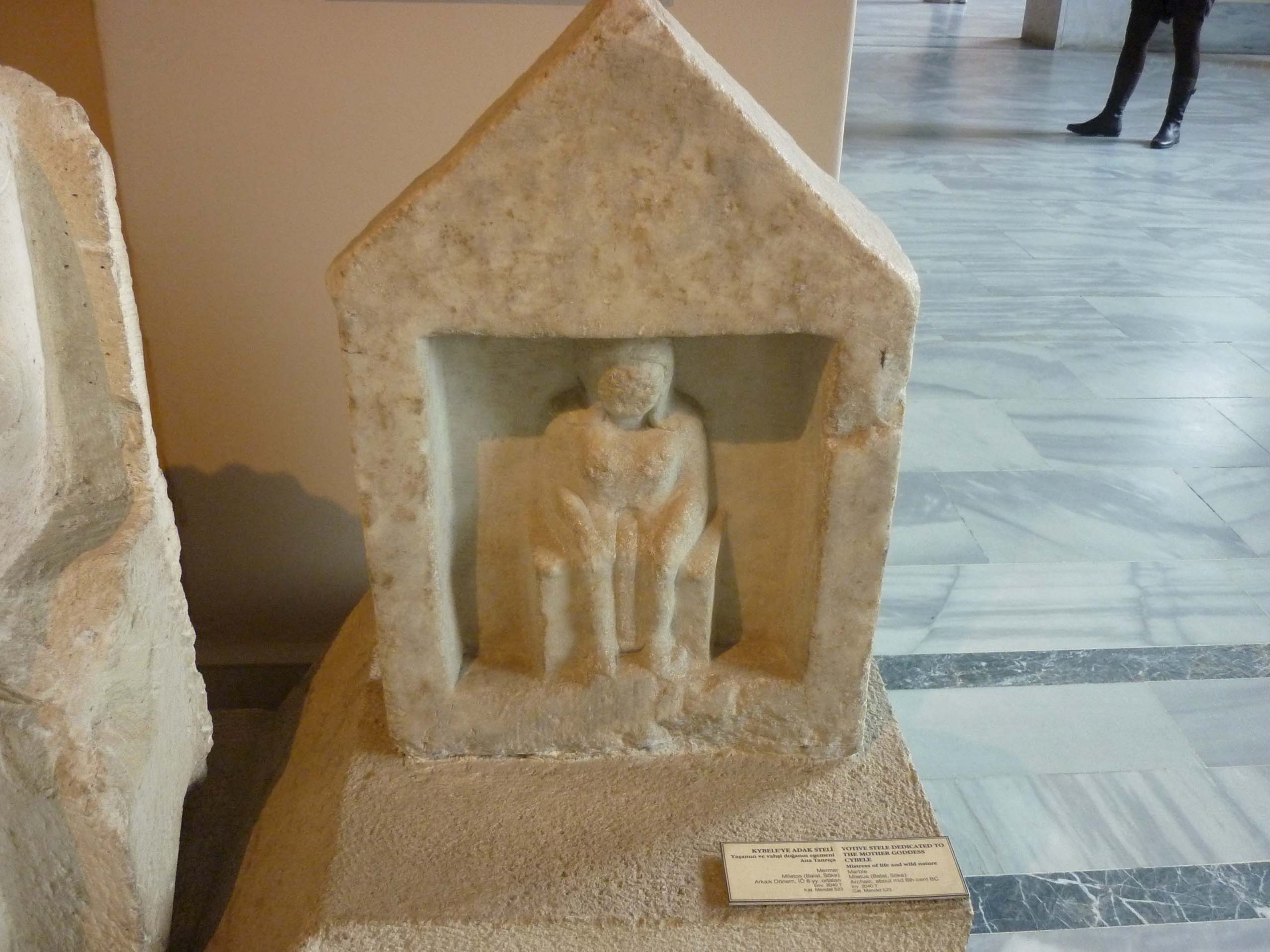 Релеф на Великата богиня от Милет, средата на 6 в. пр. Хр.
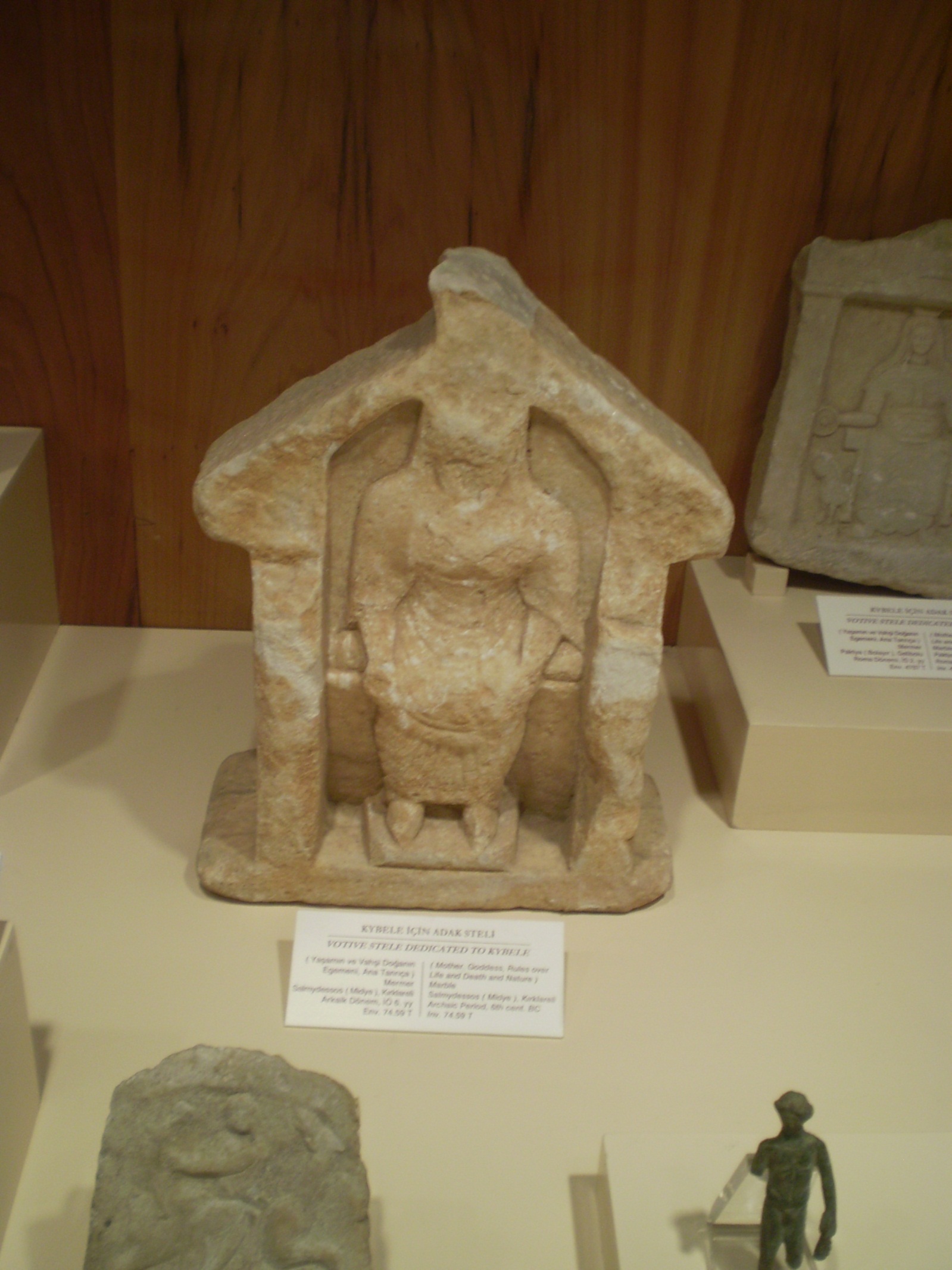 Релеф на Кибела от Салмидесос (дн. Мидия, не далеч от Лозенград, турска Тракия), 6 в. пр. Хр.
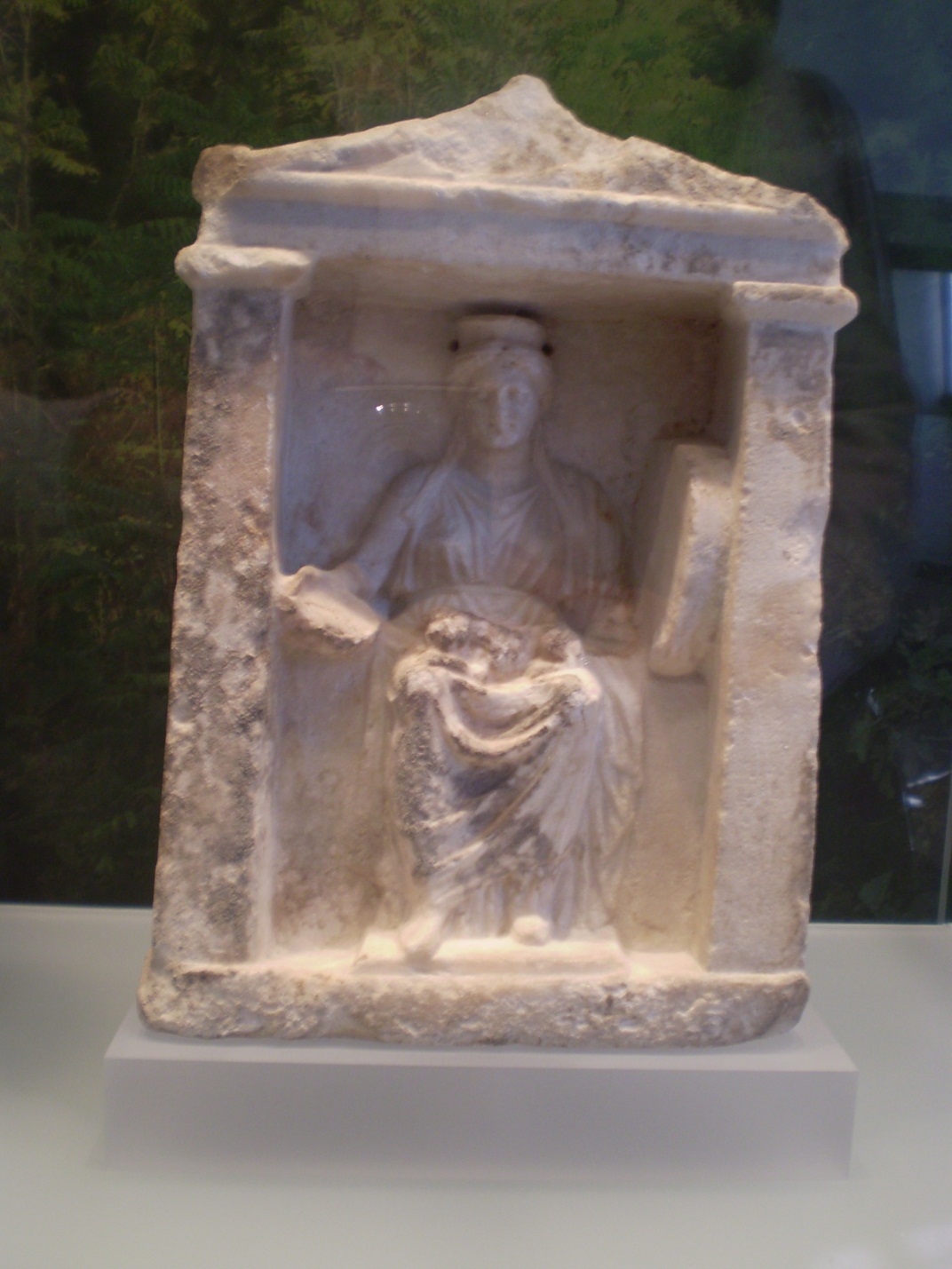 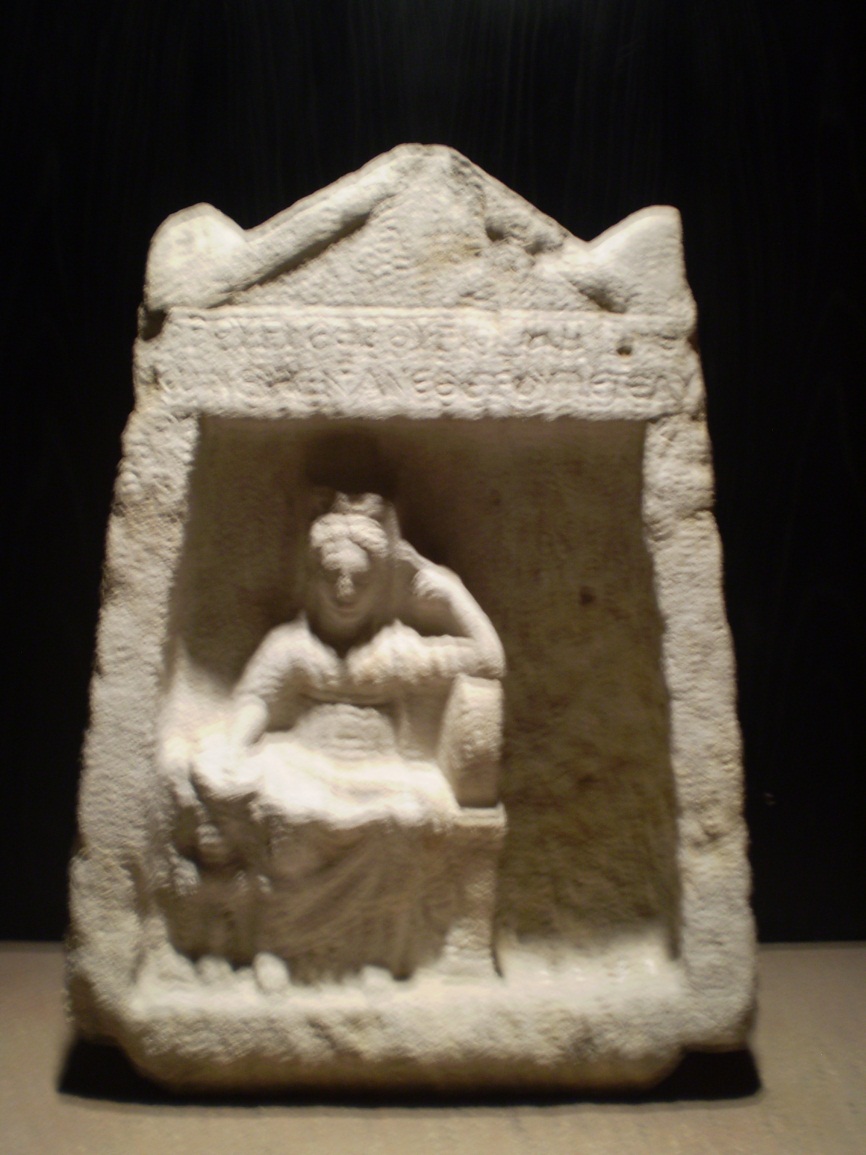 Релеф на Кибела, ІІ в.
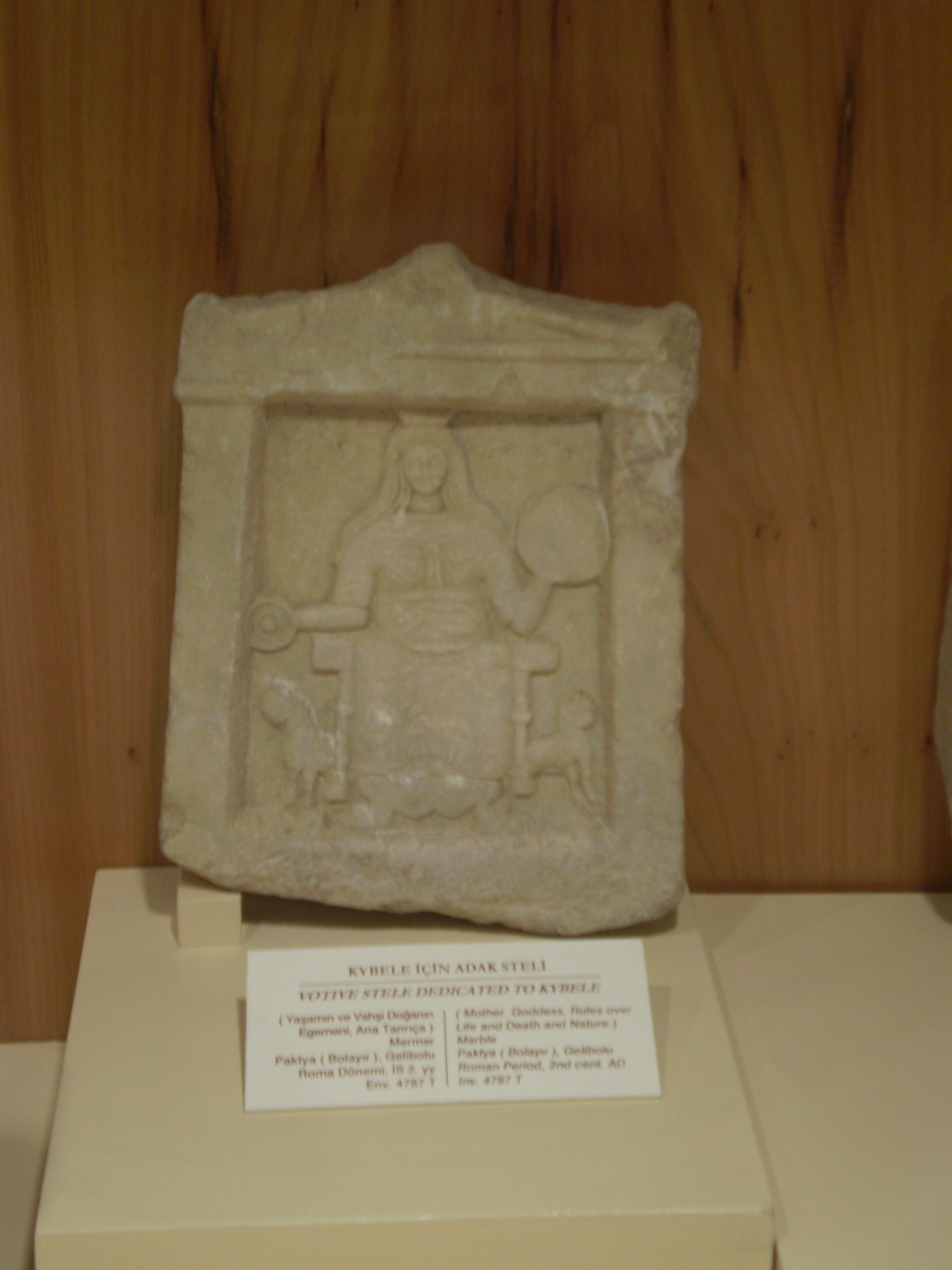 Релеф на Кибела от Пактия (дн. Булаир), ІІ в.
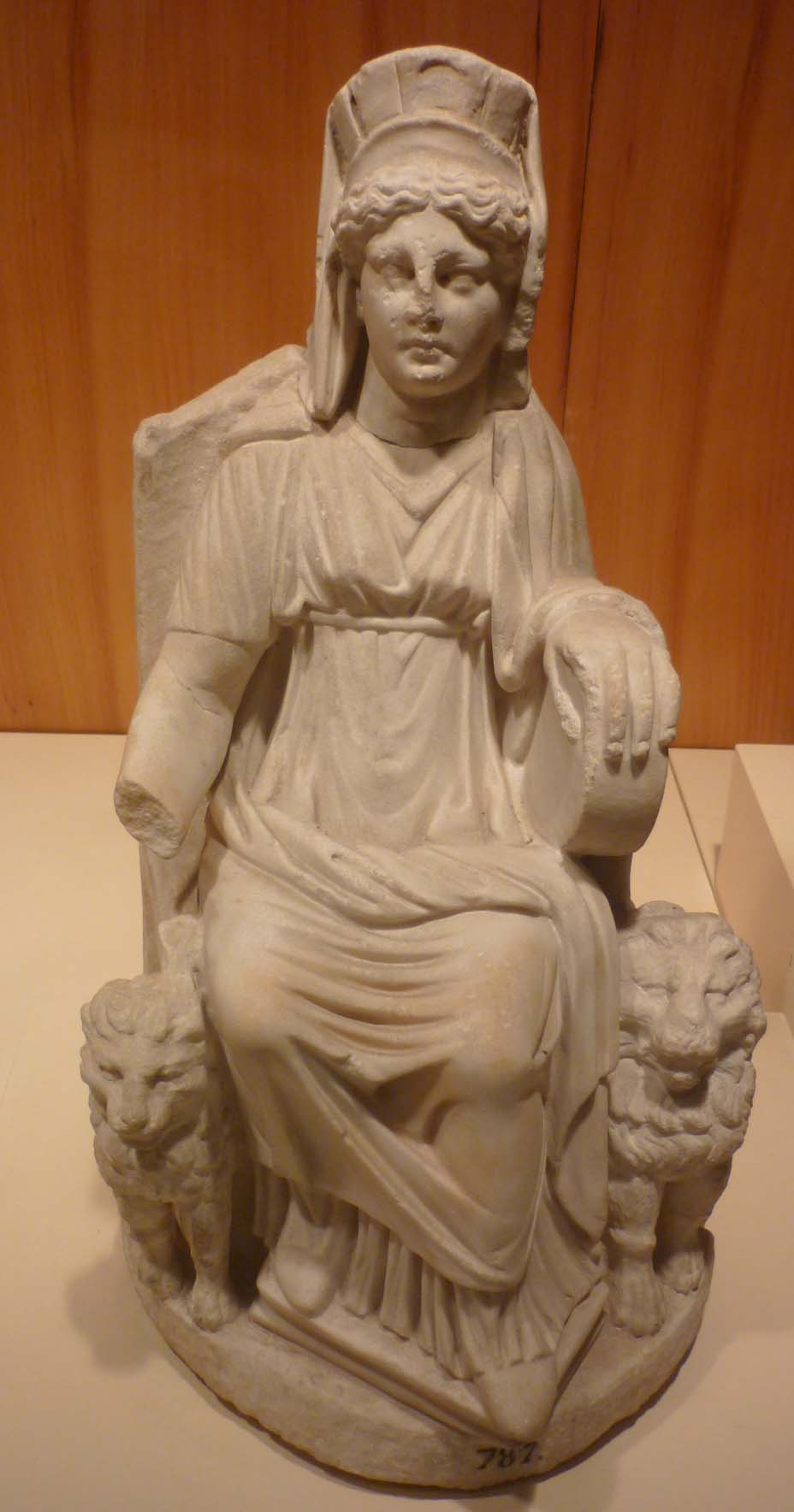 Статуя на Кибела, римска, 2 в.
Посветителен релеф на Метер от Пирея, средата на 4 в. пр. Хр.
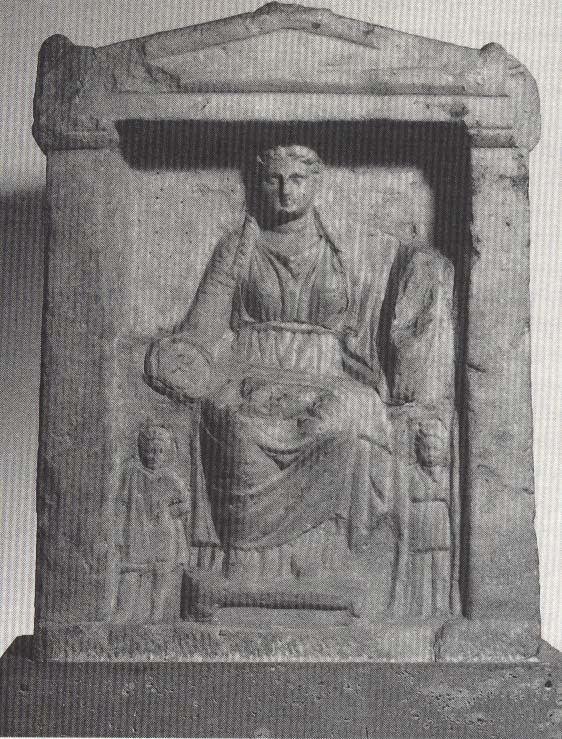 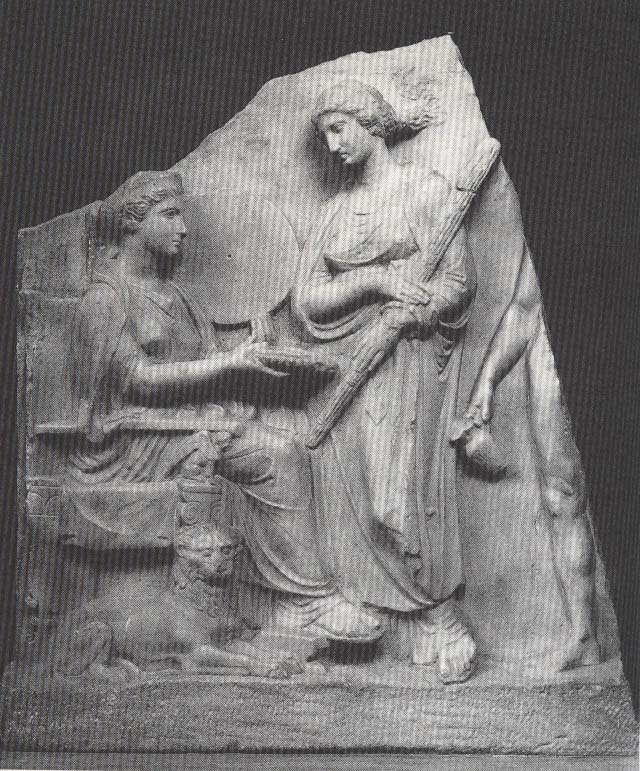 Релеф на Метер от атинската агора, 4 в. пр. Хр.
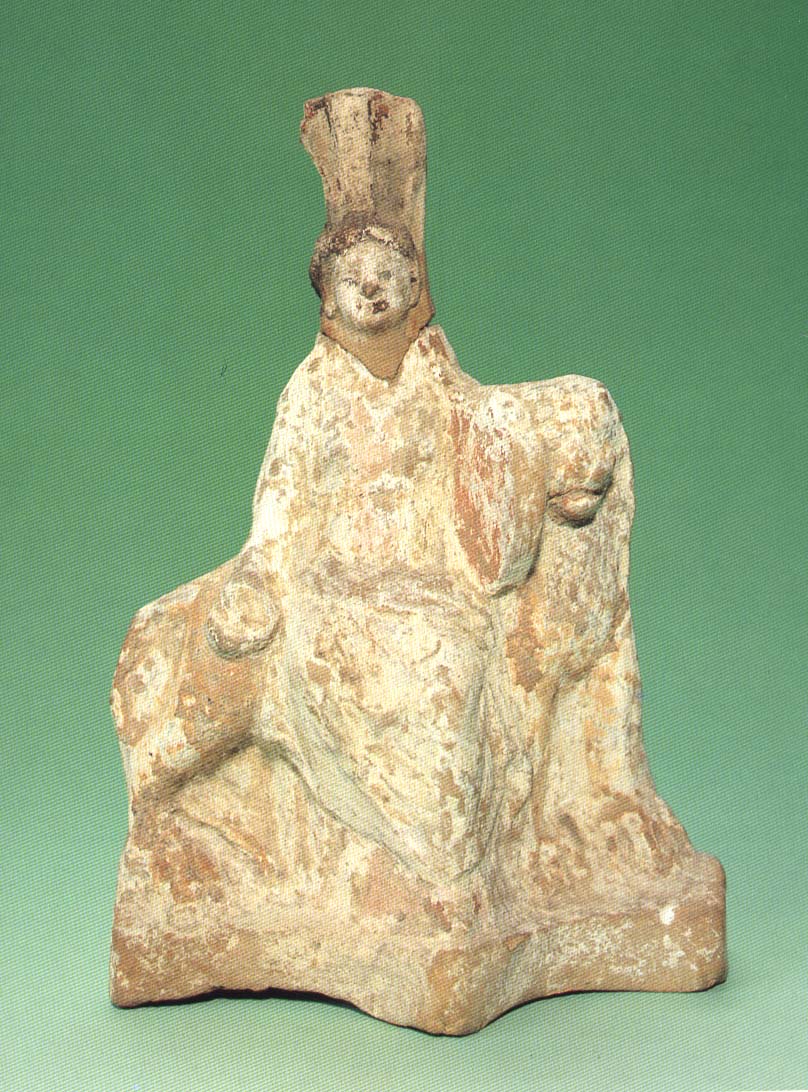 Теракота, Кибела, Гордион, ІV в. пр. Хр.
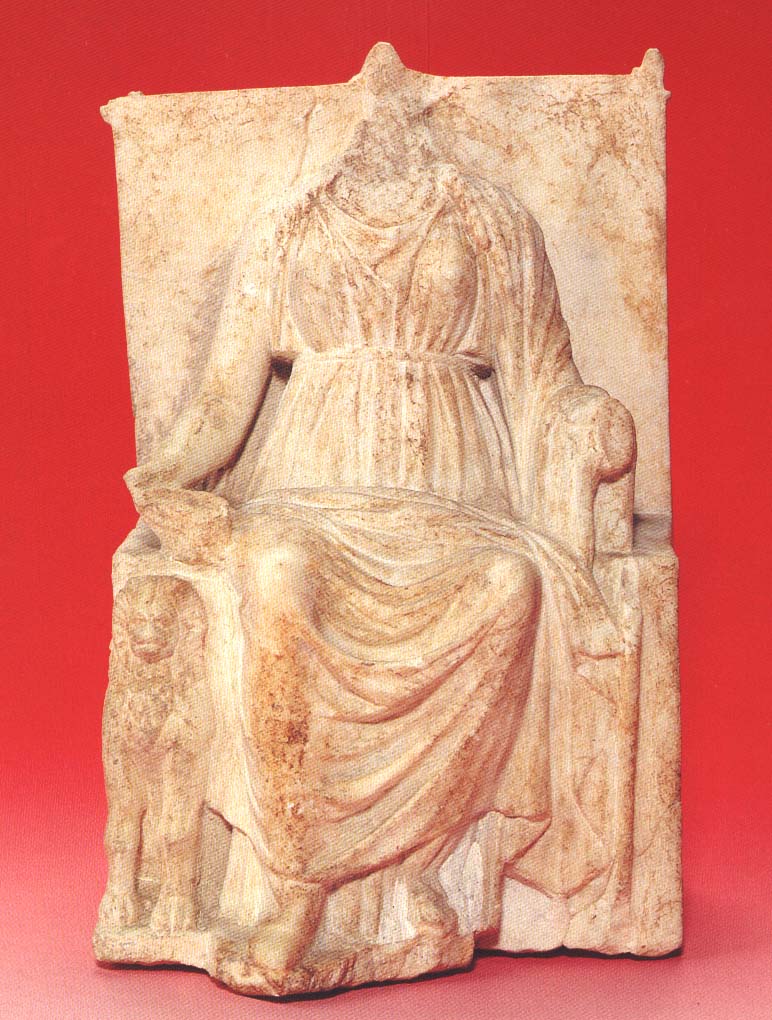 Мраморна статуя на Кибела от неизвестно място, края на ІV в. пр. Хр.
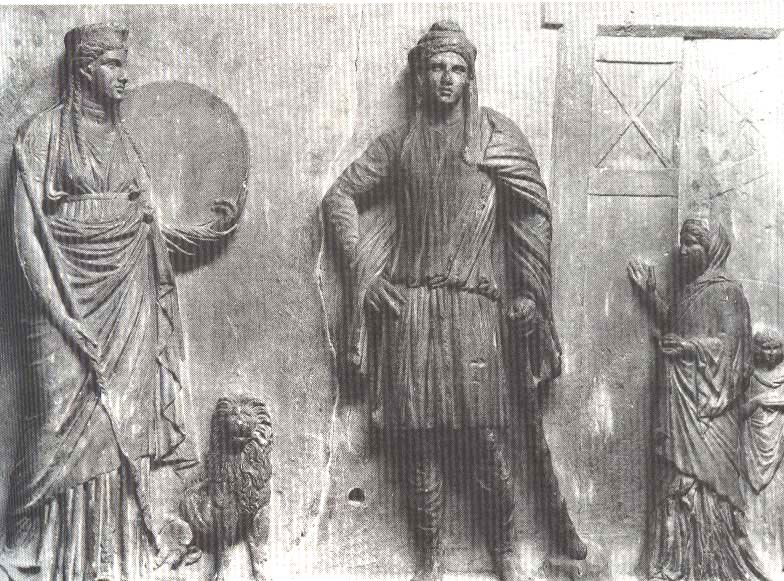 Релеф на Кибела и Атис, ІІ в. пр. Хр.
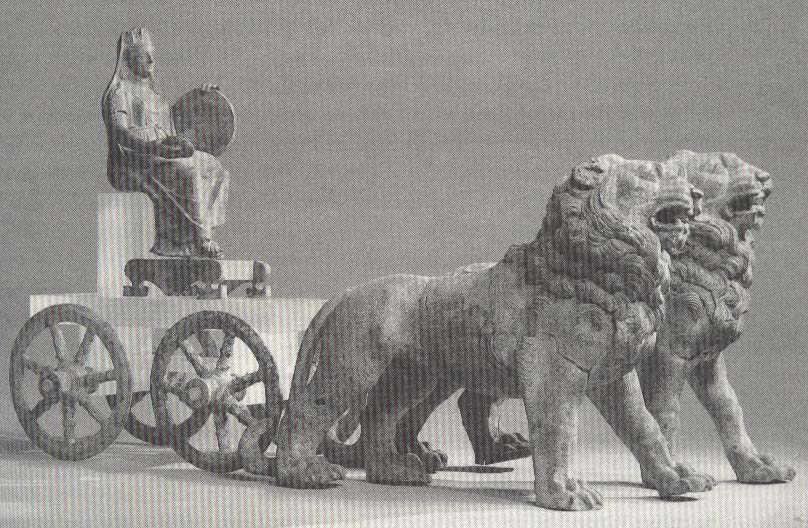 Бронзова статуарна група на Магна Матер, ІІ в. сл. Хр.
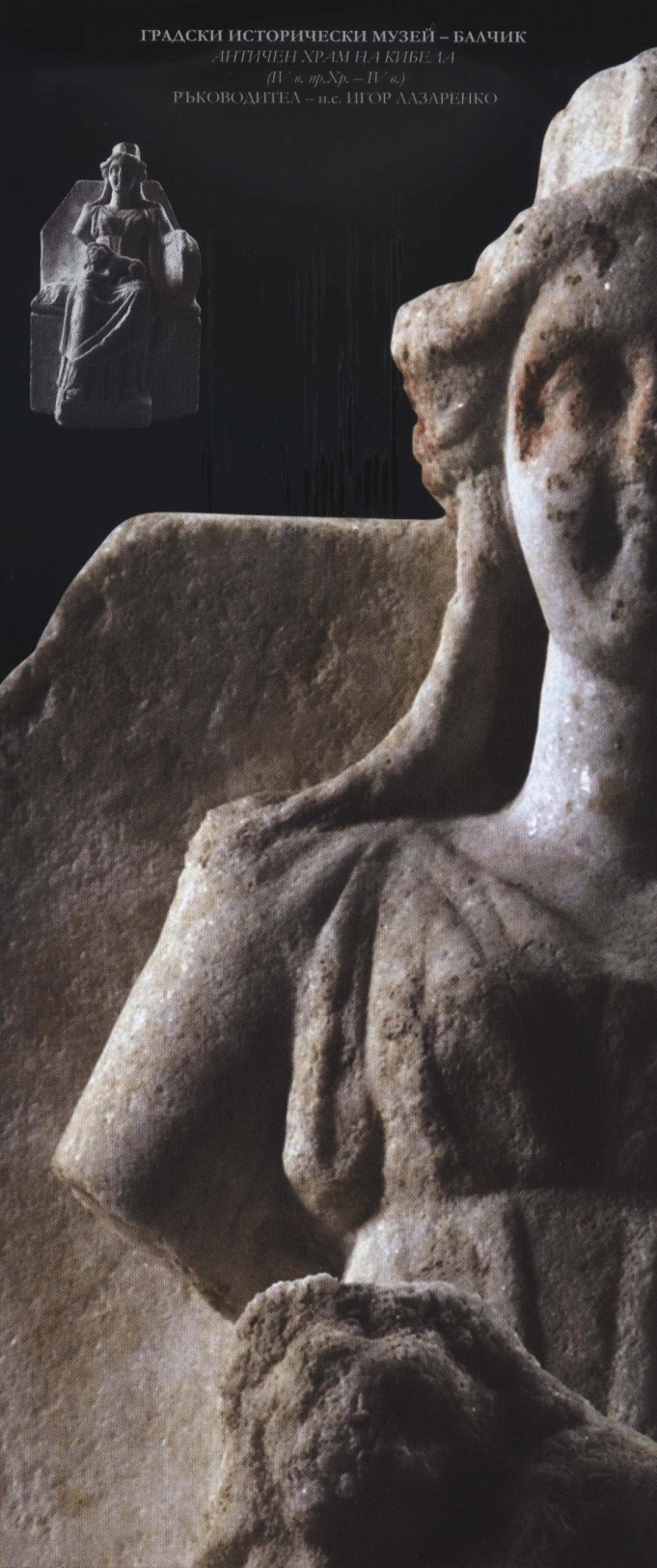 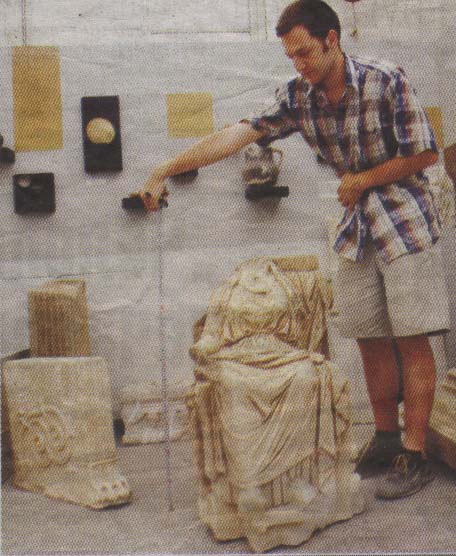 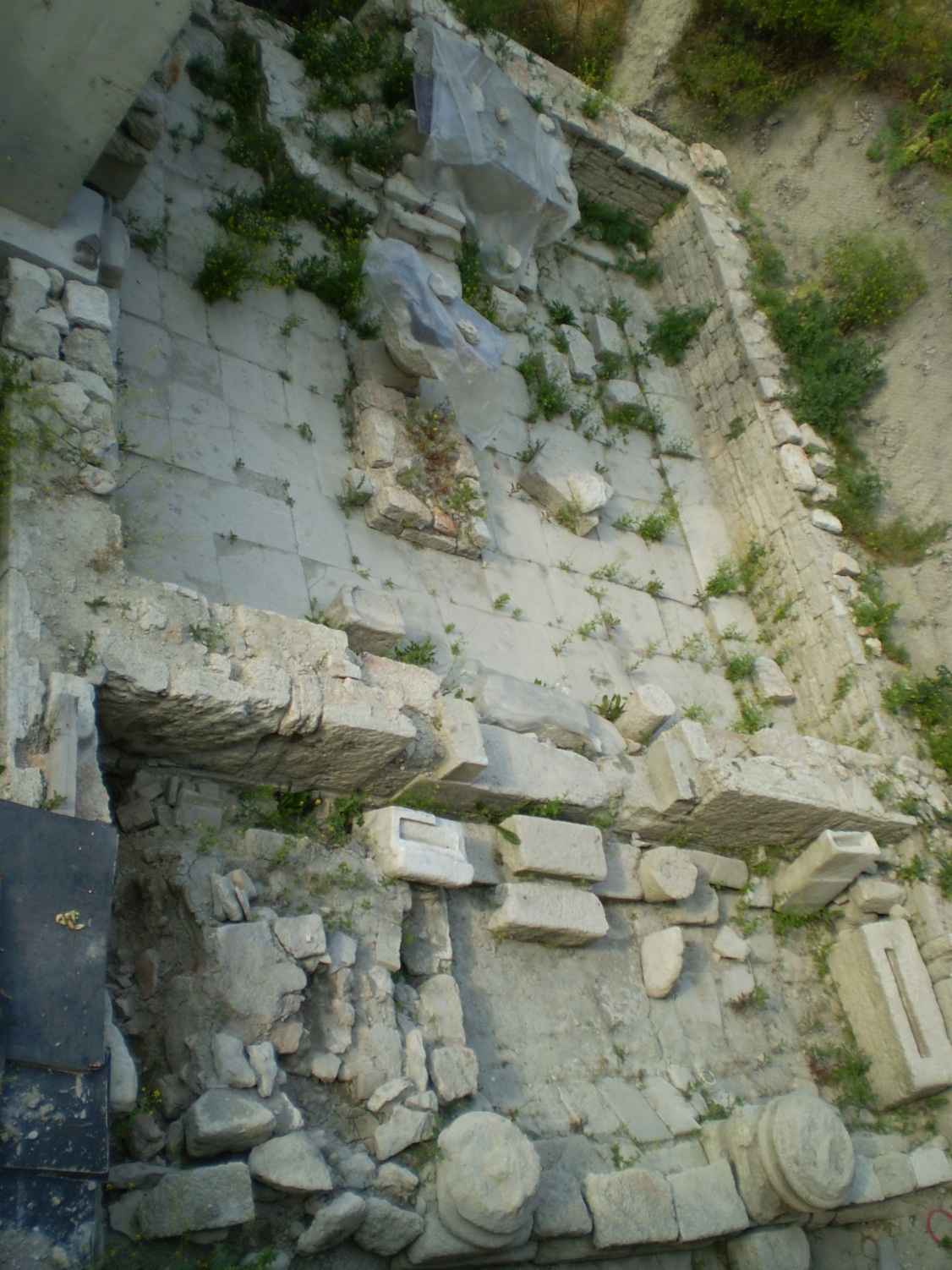 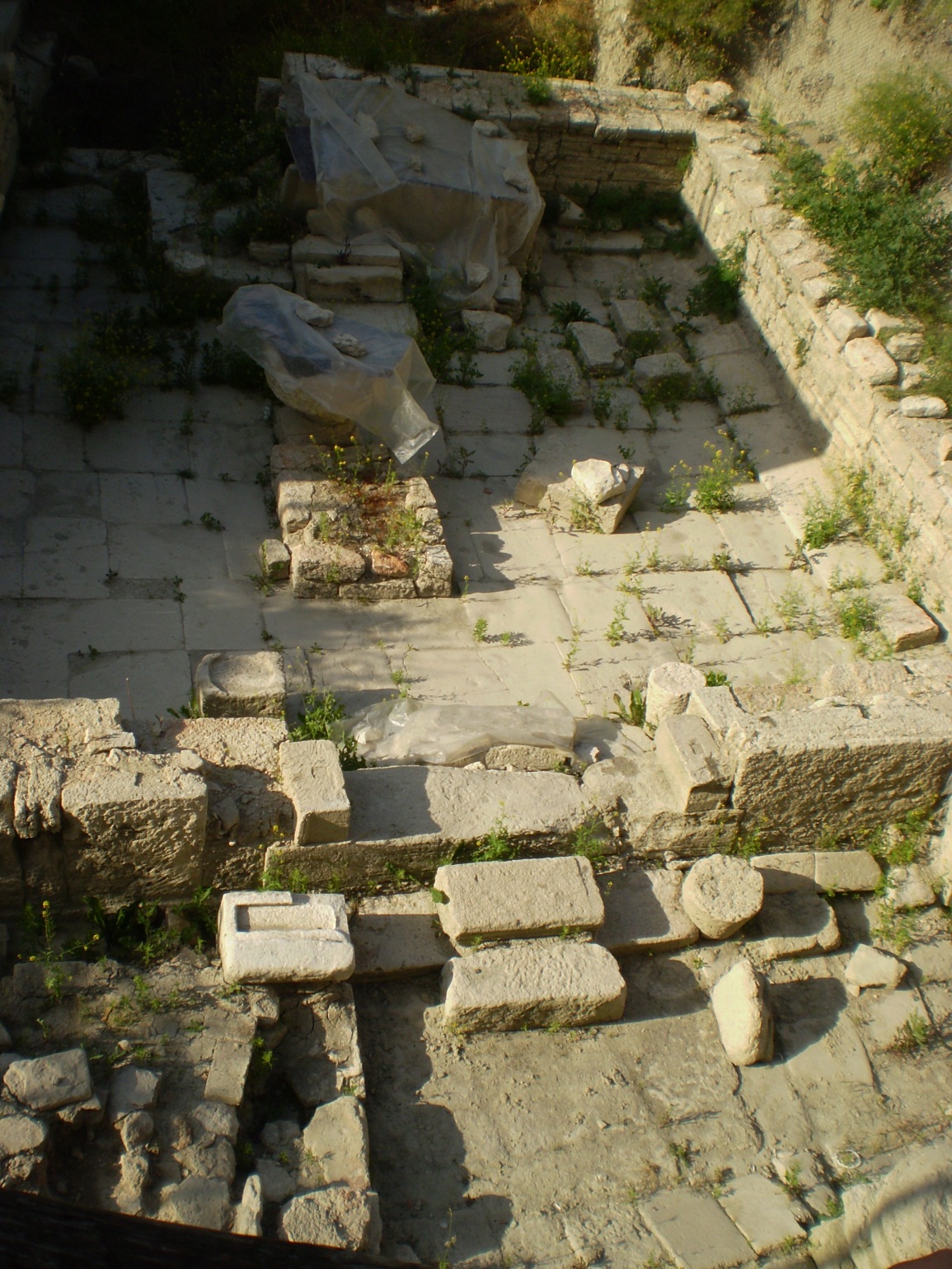 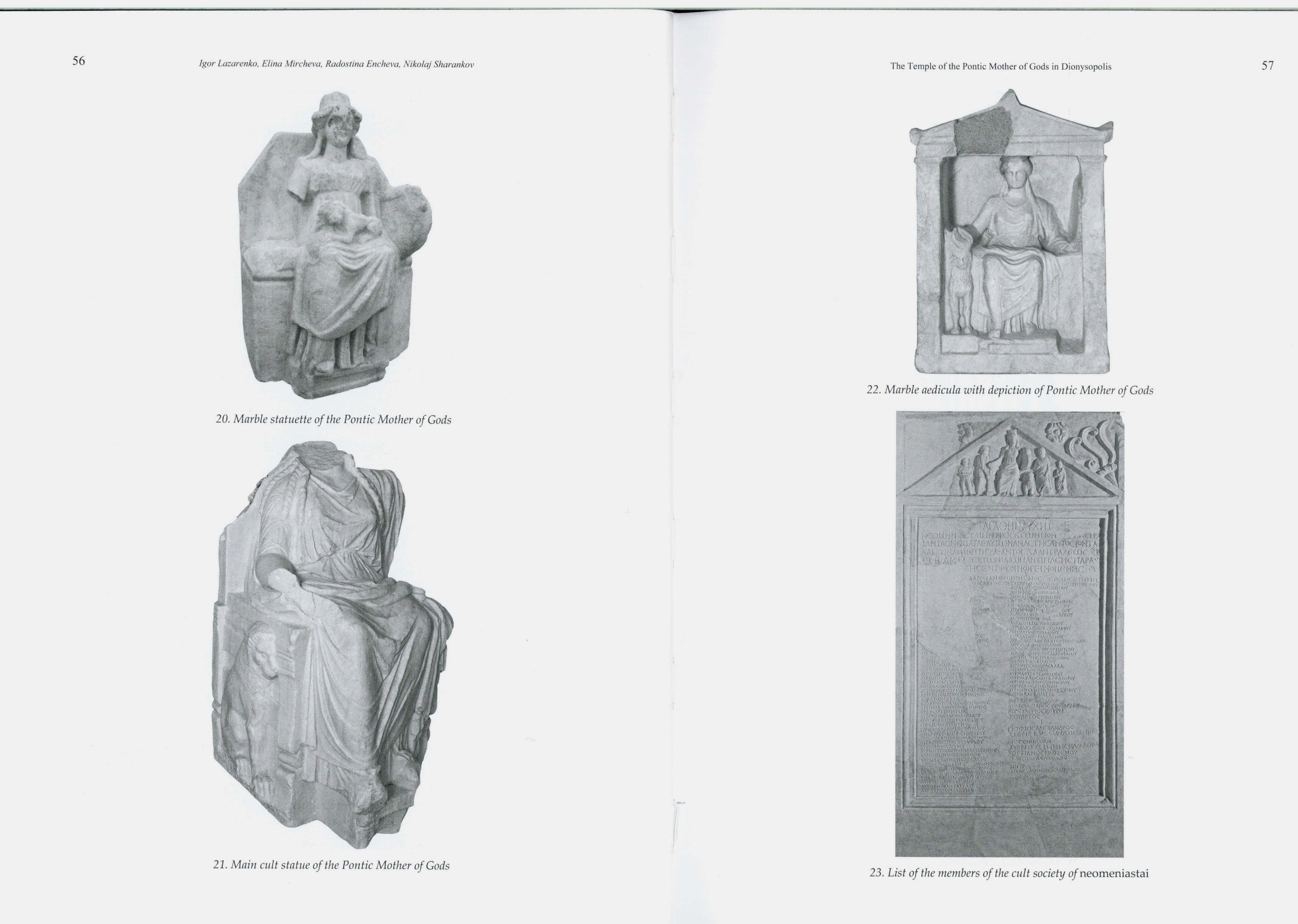 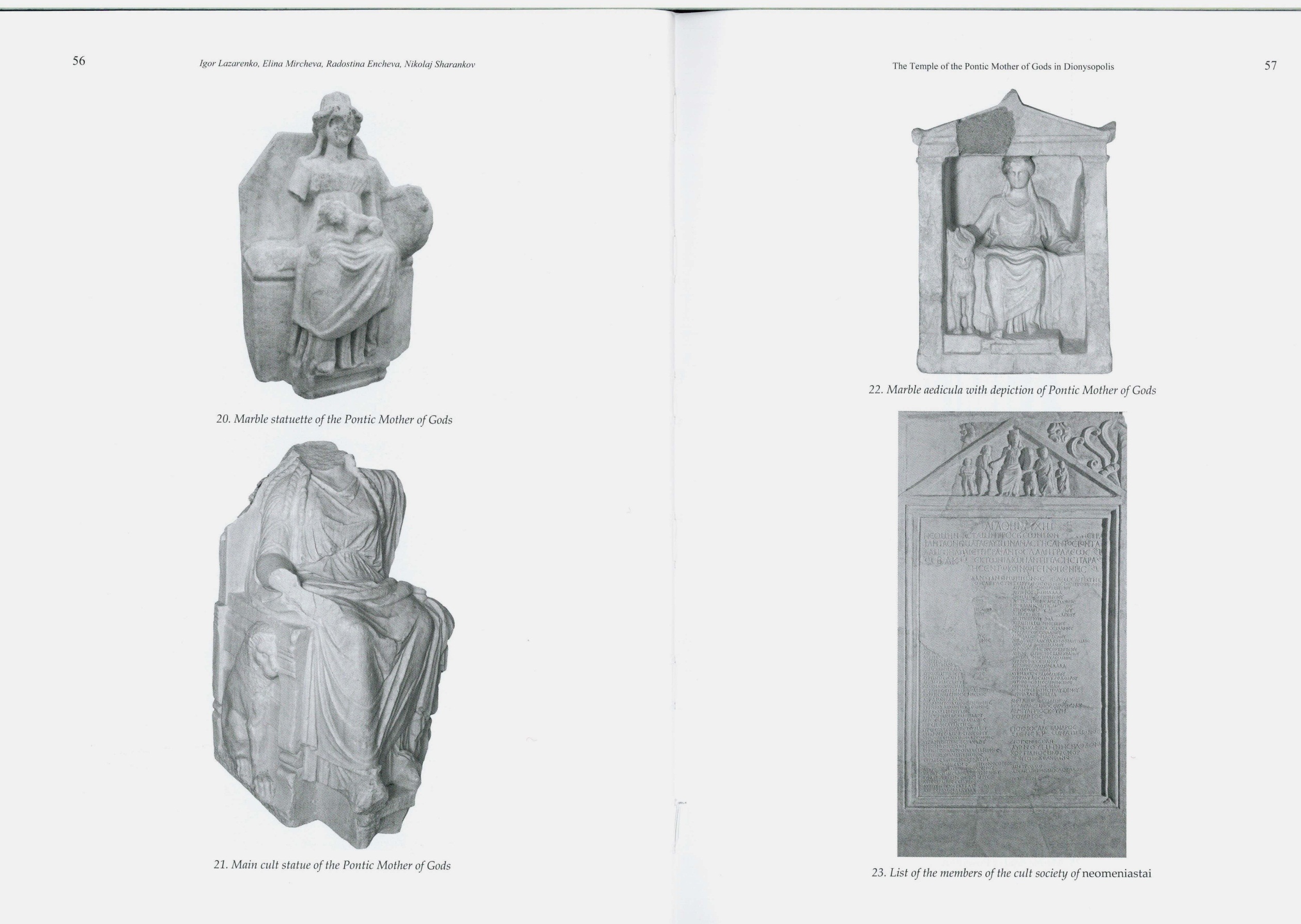